Ron D. Hayshttp://gim.med.ucla.edu/FacultyPages/Hays/
August 5, 2011 (12:16-12:24pm)
6 minutes presentation + 3 minutes questions
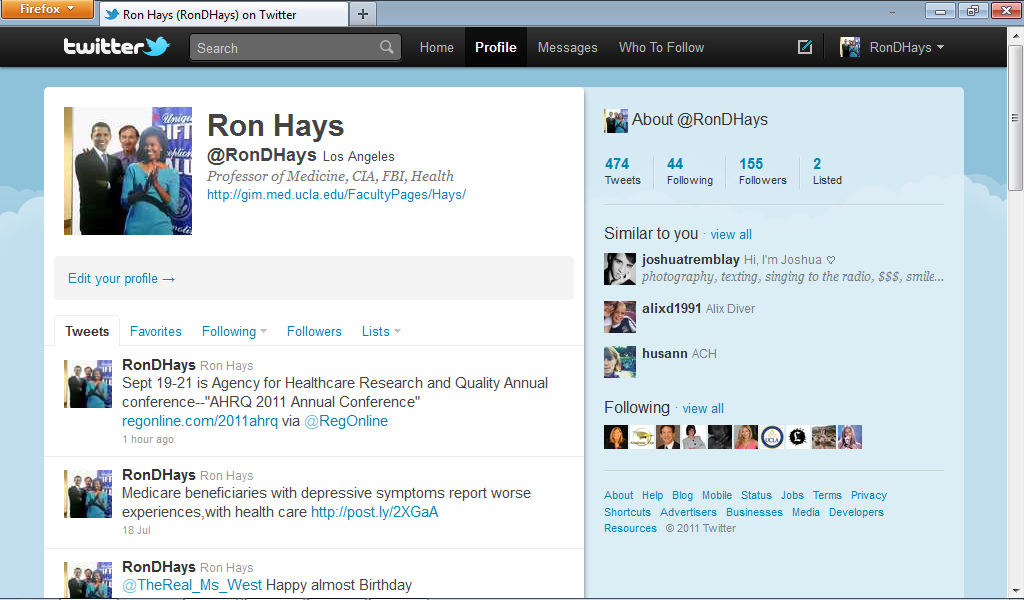 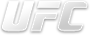 Some things I like
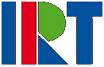 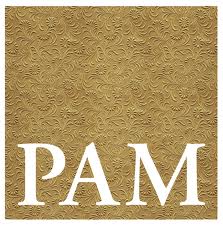 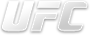 2
Some things I don’t
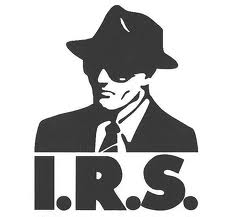 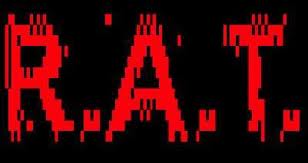 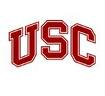 3
Current Positions
UCLA
Professor, UCLA Department of Medicine
Professor, UCLA School of Public Health, Department of Health Services
RAND
Senior Social Policy Analyst RAND
Pardee RAND Graduate School Faculty, Step VI.
4
Teaching
HS214: Measurement of Effectiveness and Outcomes in Health Care 
HS249 F: Quality of Care  
HS 265: Challenges in Clinical Health Services Research 
K30 and GCRC mini-courses
5
Editorial Service
Journal of General Internal Medicine, Special methodology panel, 2011
Quality of Life Research 
Editor-in-Chief, 2005-2009
Associate Editor, 1991-2001 
Clinical Therapeutics, Editorial advisory board, 2002-2009
Medical Care , Deputy editor, 1997-2002
6
Research Areas
Patient-reported outcomes
Health-related quality of life
Patient evaluations of care
Health-related behaviors
Alcohol, drug use, smoking, exercise, adherence
7
Example of Research Projects
Medical Outcomes Study
Project ALERT
Consumer Assessment of Healthcare Providers and Systems (CAHPS®)
Patient-Reported Outcomes Information Measurement System (PROMIS®)
8
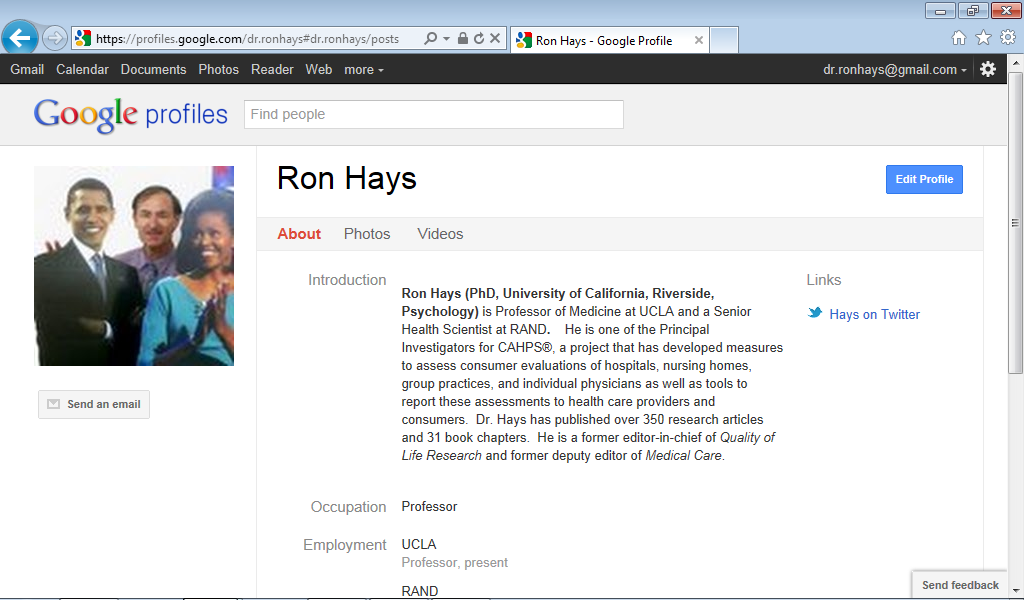 9